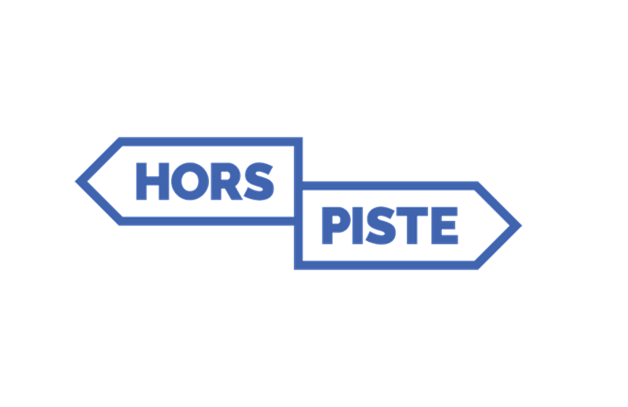 RETROUVER LE « NORD » 
GRÂCE À LA BOUSSOLE INTÉRIEURE
 




-Partie 2-
«J’adopte des habitudes de vie aidantes pour m’approcher de ce qui est important pour moi »
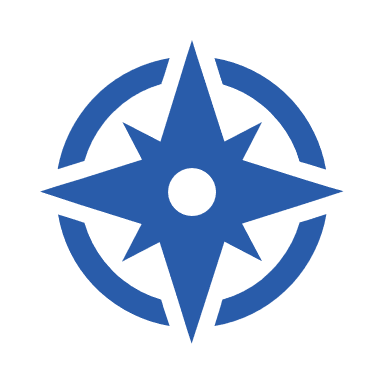 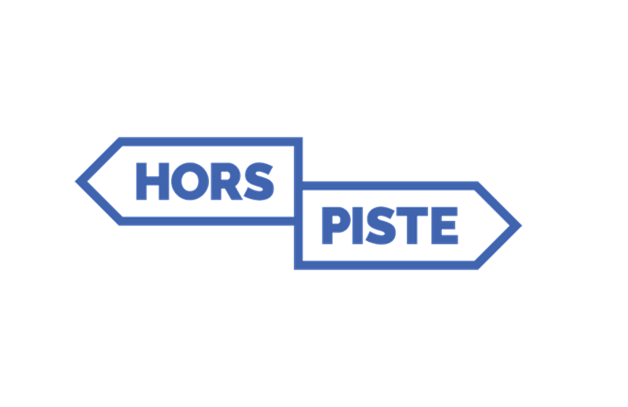 À la fin de l’atelier, vous serez en mesure de…
Identifier votre valeur prioritaire actuelle
			Reconnaître vos émotions, pensées et sensations 									inconfortables
	Reconnaître vos stratégies d’évitement et vos habitudes de vie 	nuisibles
	Identifier des stratégies d’approche, comportements engagés 		ou habitudes de vie aidantes qui peuvent contribuer à votre 			bien-être
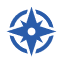 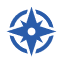 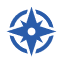 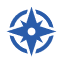 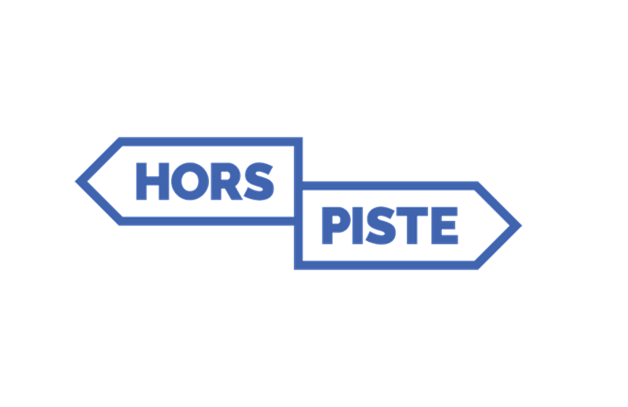 Retour sur le Défi Hors-Piste…
Qu’avez-vous observé à propos de votre mode de vie?
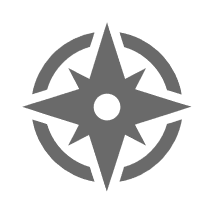 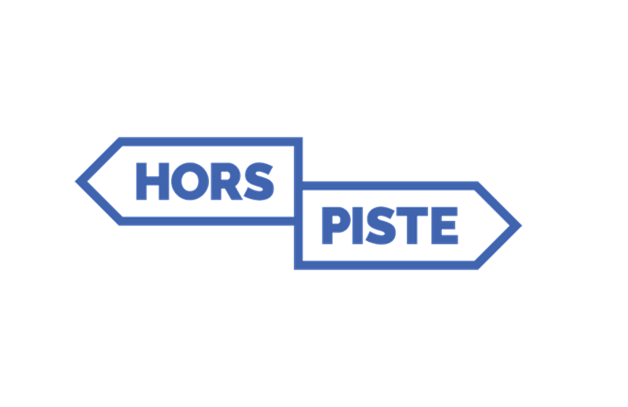 PAUSE ACTIVE!
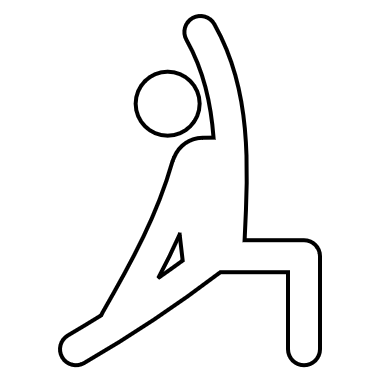 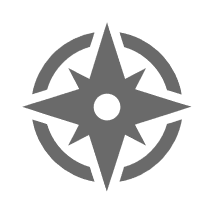 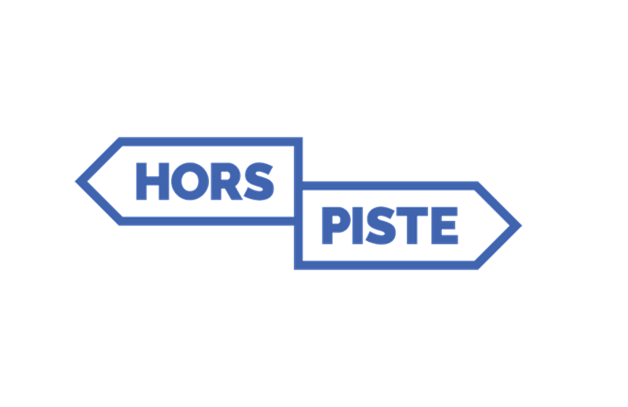 Ma boussole intérieure 

Bienveillance
Authenticité et honnêteté
Respect
Silence
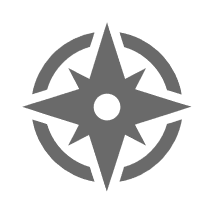 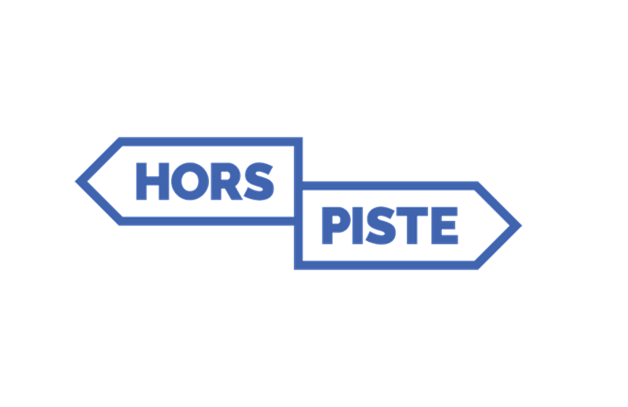 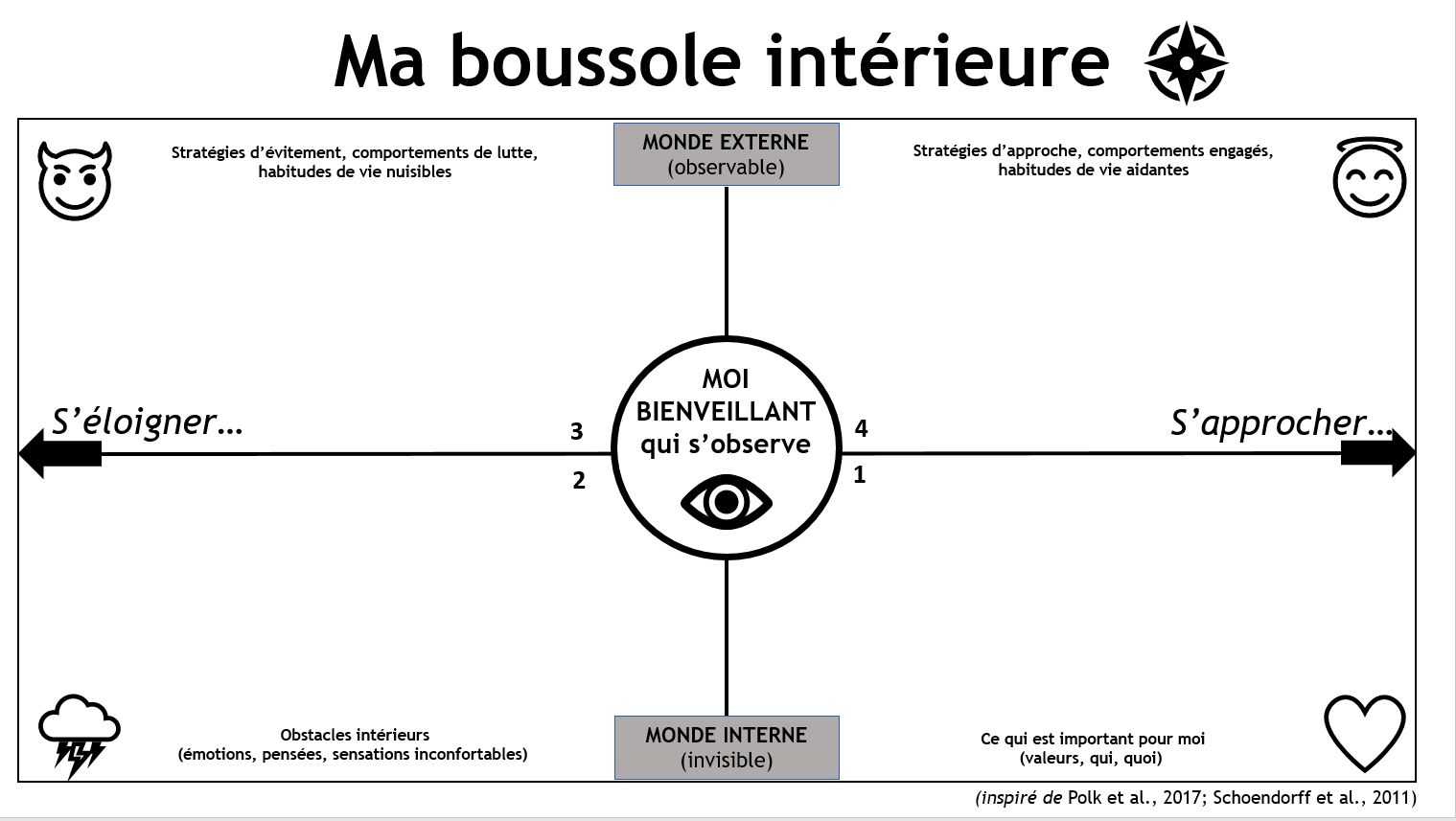 Extrait vidéo Retrouver le Nord : Partie 2_1 - YouTube
Identifiez, dans le quadrant 1 de votre boussole, votre « Nord » : 

UNE valeur prioritaire pour vous : votre valeur principale, la plus importante à vos yeux en ce moment.
1
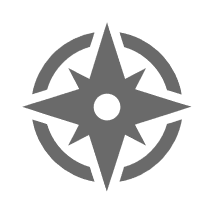 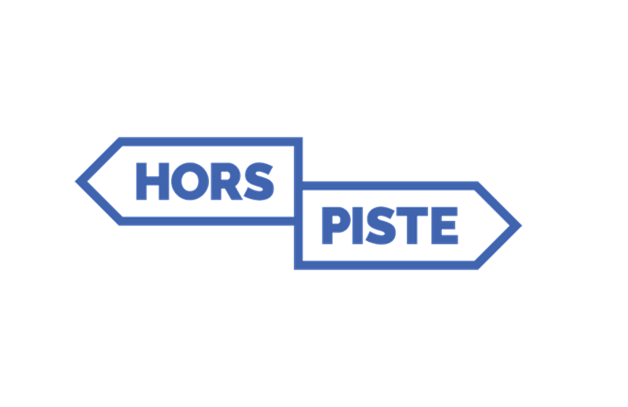 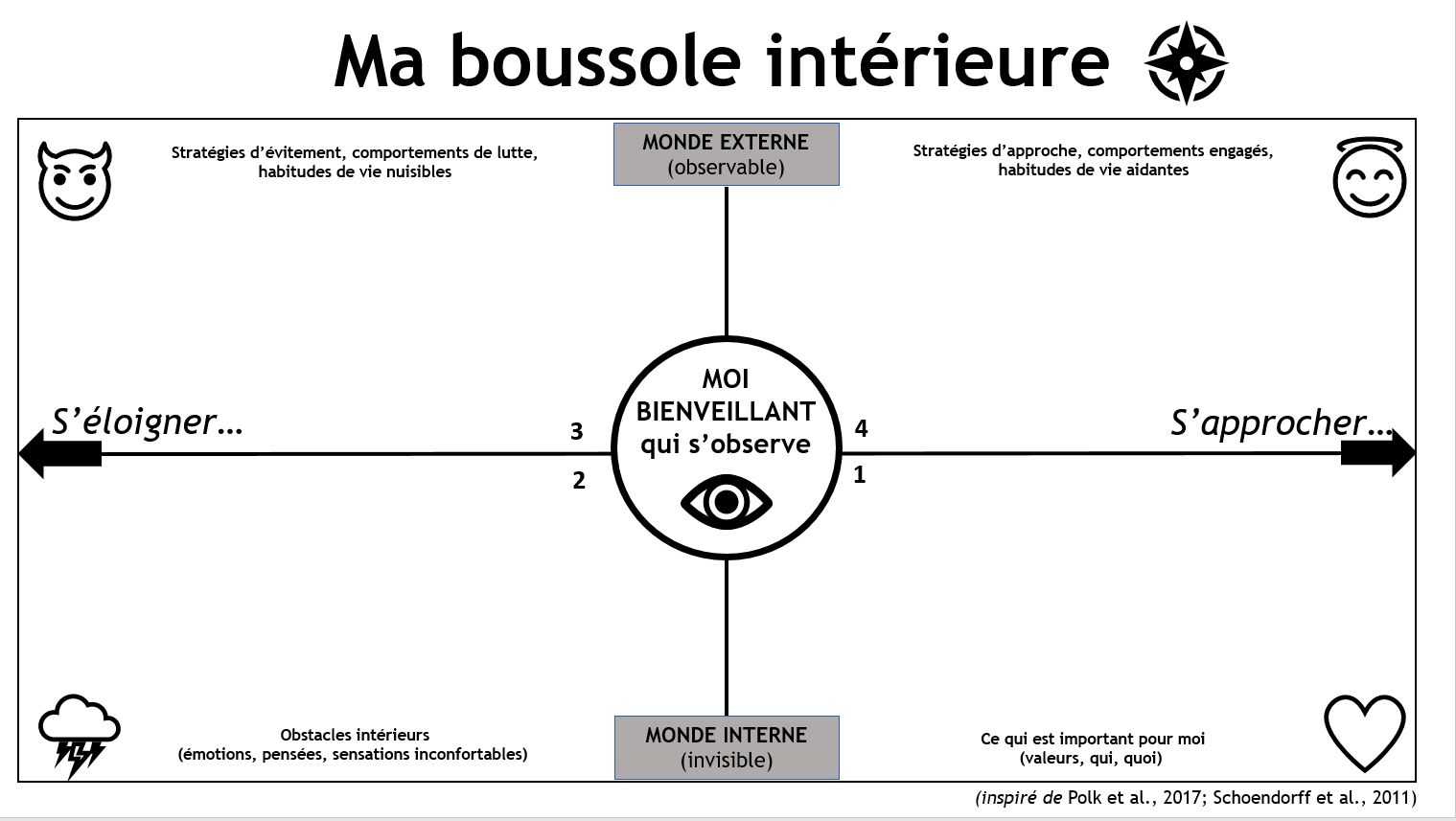 Extrait vidéo Retrouver le Nord : Partie 2_2 - YouTube
Identifiez, dans le quadrant 4 de votre boussole, des stratégies, comportements et habitudes de vie aidantes que vous mettez déjà en place et qui vous permettent d’être en phase avec votre valeur prioritaire.
4
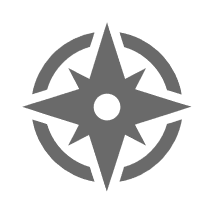 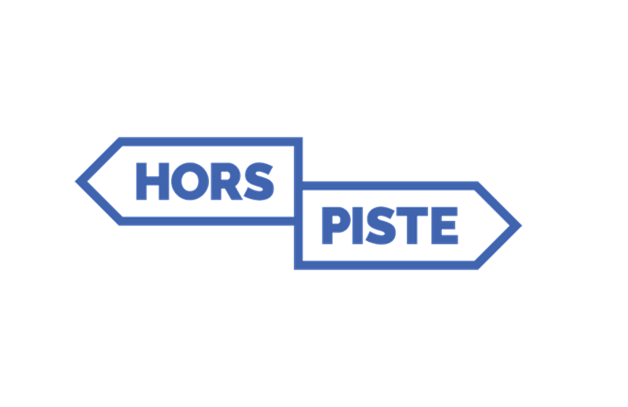 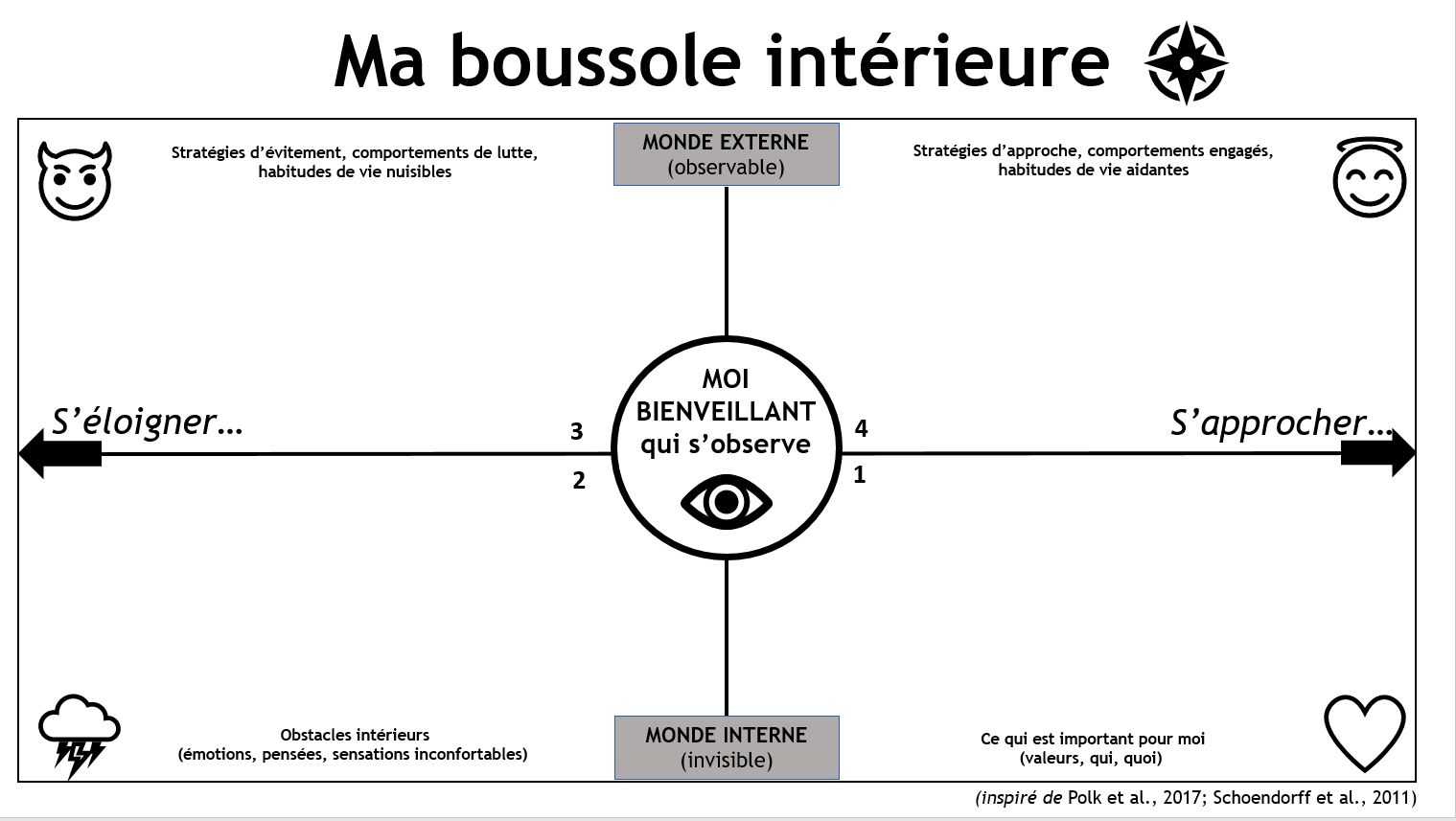 Extrait vidéo Retrouver le Nord : Partie 2_3 - YouTube
Observez à l’intérieur de vous et identifiez, dans le quadrant 2 de votre boussole, vos obstacles intérieurs.


États internes difficiles : 
émotions, pensées, sensations inconfortables
2
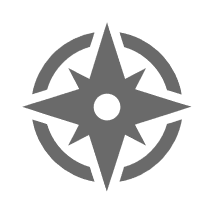 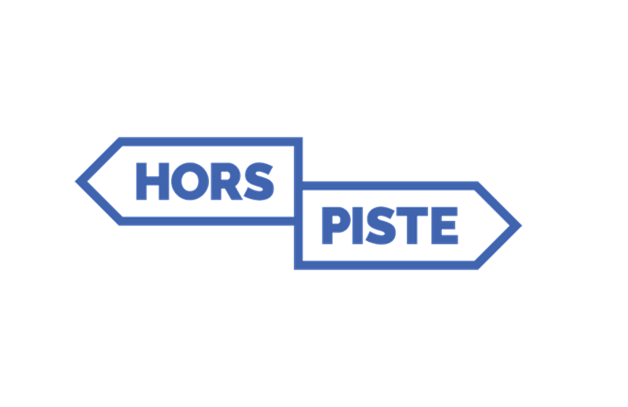 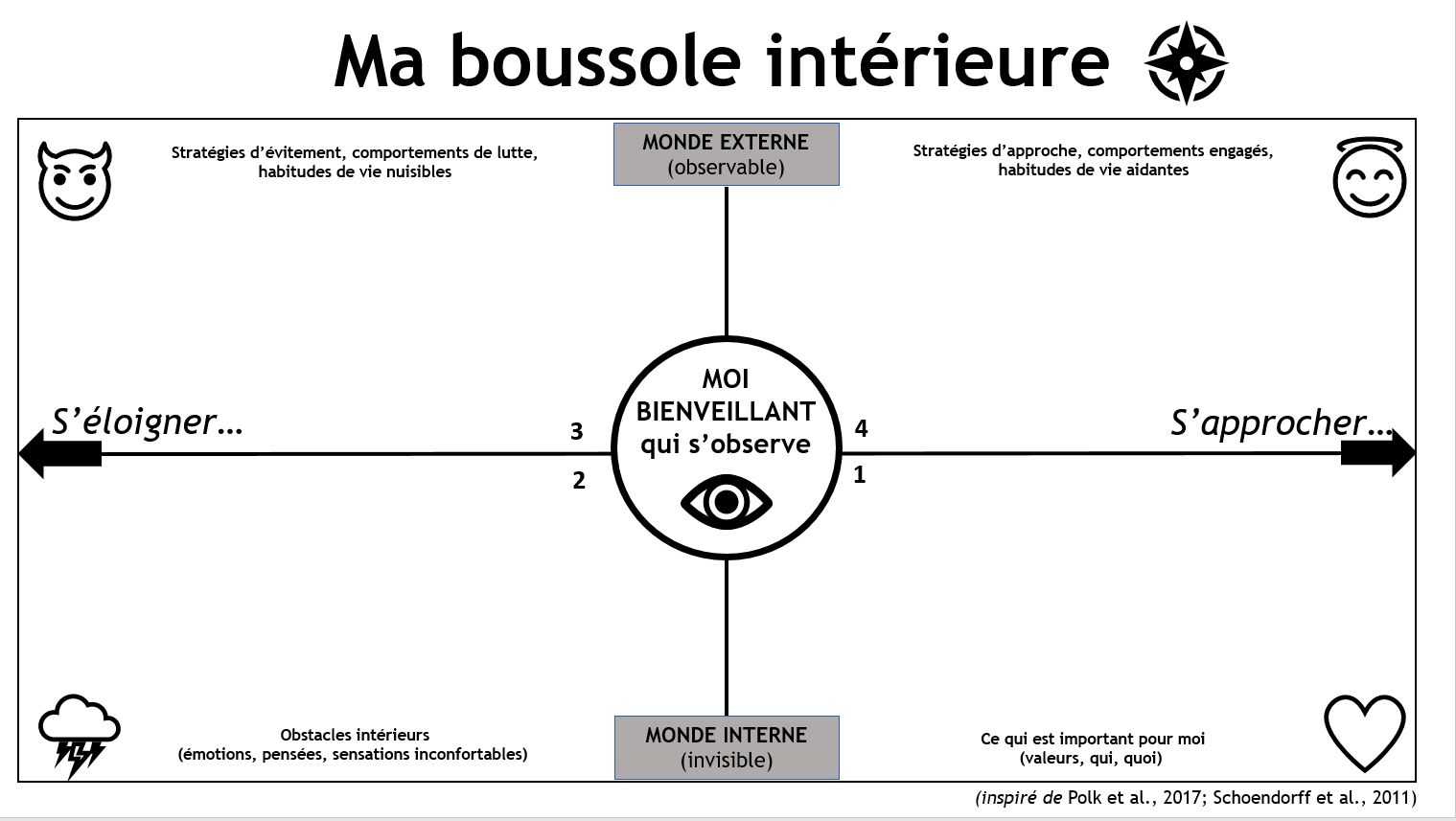 Extrait vidéo Retrouver le Nord : Partie 2_4 - YouTube
Identifiez, dans le quadrant 3 de votre boussole, les stratégies d’évitement, comportements de lutte ou habitudes de vie nuisibles qui font surface lorsque des obstacles intérieurs se manifestent.
3
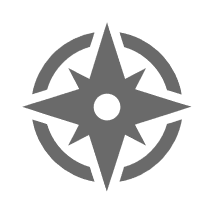 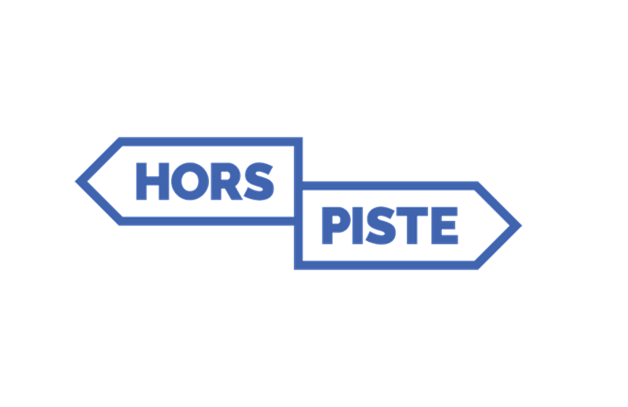 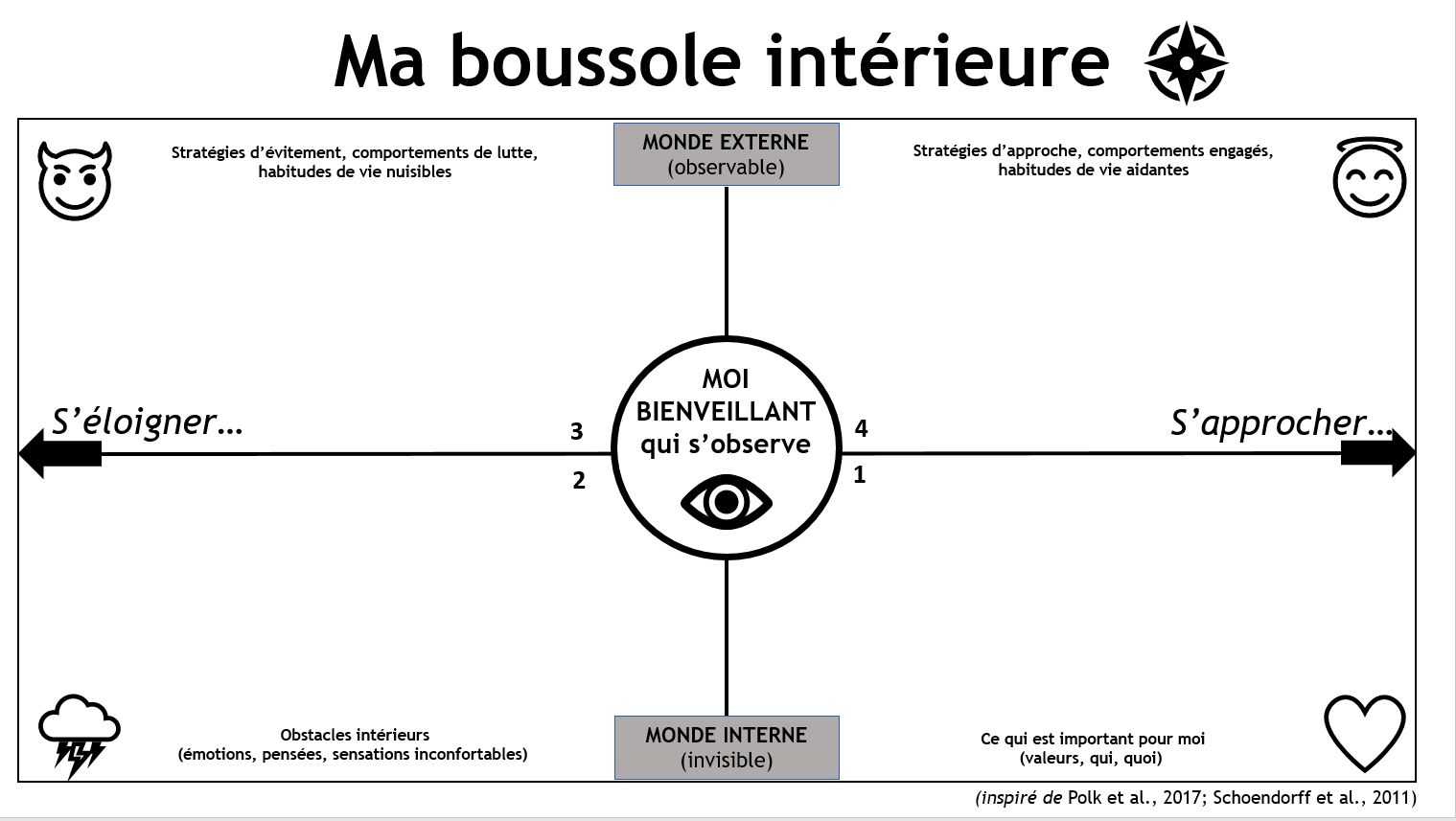 Extrait vidéo Retrouver le Nord : Partie 2_5 - YouTube
Observez et identifiez, dans le quadrant 2 de votre boussole, comment vous vous sentez intérieurement quand vous adoptez de manière répétée certaines stratégies d’évitement ou habitudes de vie nuisibles. 



Inscrivez les émotions, pensées et sensations inconfortables qui surviennent à ce moment.
2
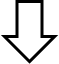 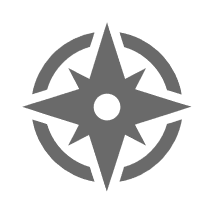 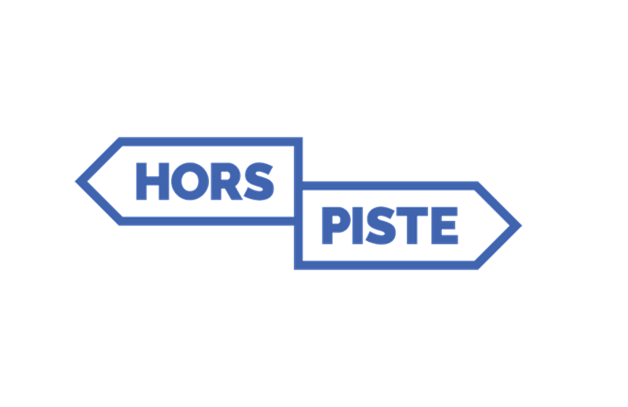 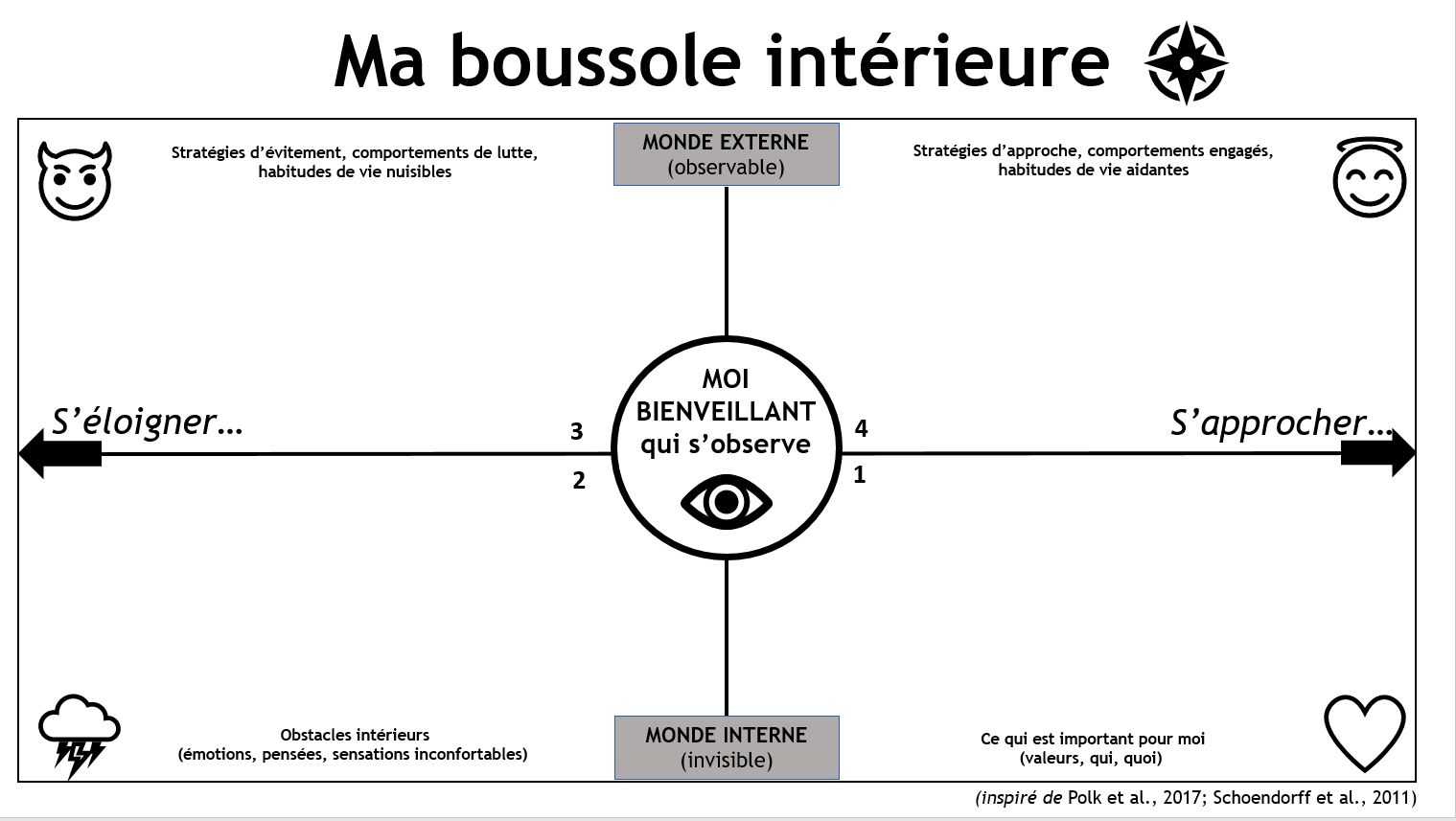 Extrait vidéo Retrouver le Nord : Partie 2_6 - YouTube
Identifiez, dans le quadrant 4 de votre boussole, des stratégies d’approche, des comportements engagés et des habitudes de vie aidantes qui font sens pour vous ou qui vous inspirent, et que vous pourriez mettre en place pour agir en cohérence avec votre valeur prioritaire, soit ce qui est important pour vous 
(buts, désirs, aspirations).
4
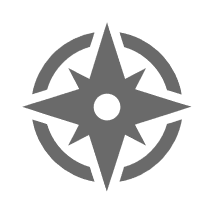 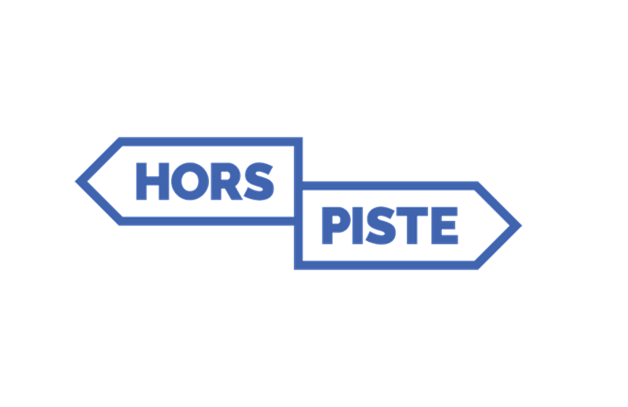 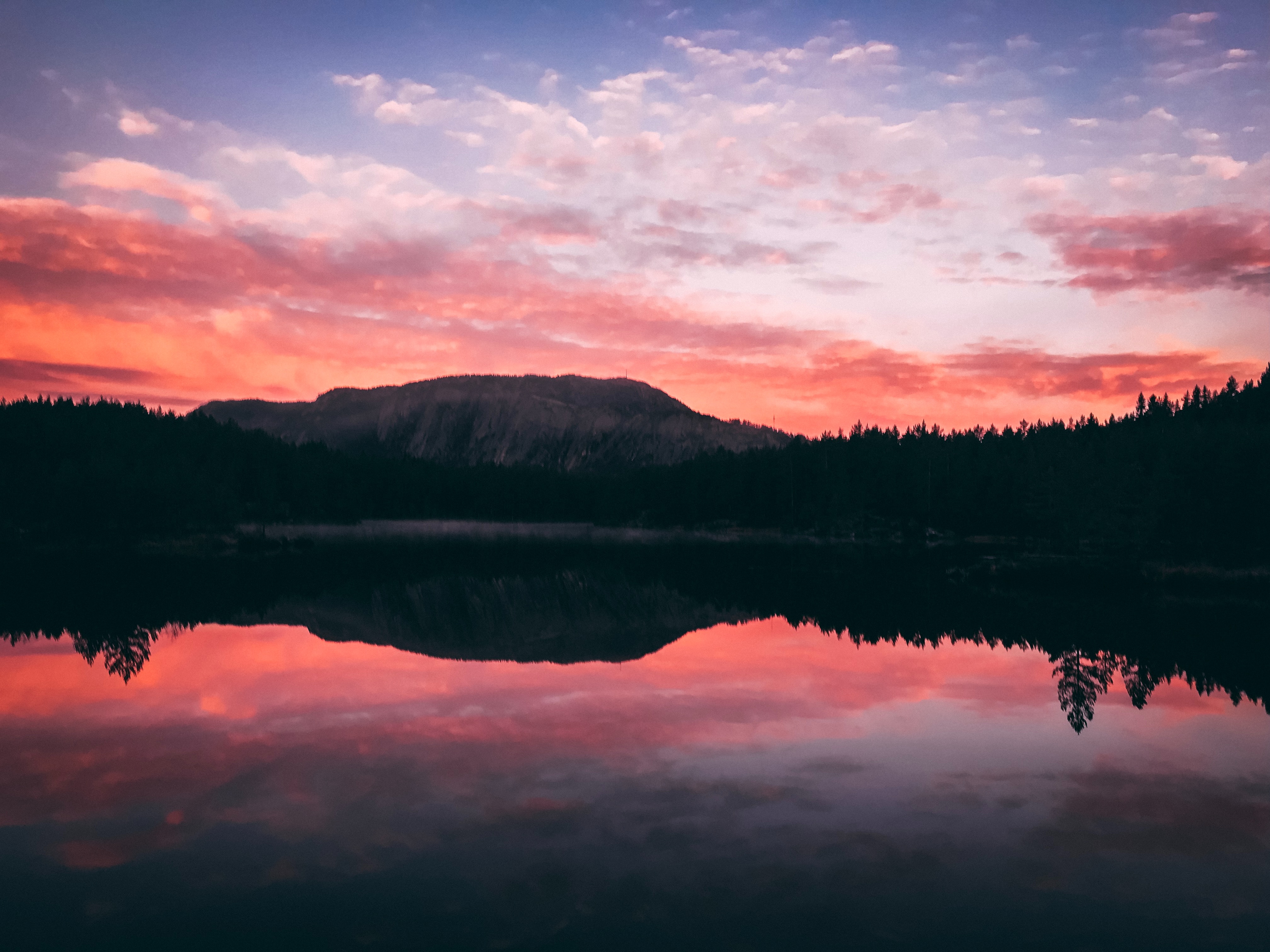 Extrait vidéo Retrouver le Nord : Partie 2_7 - YouTube
Retour au calme intérieur…
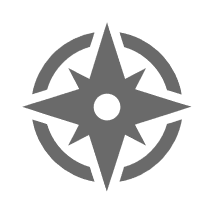 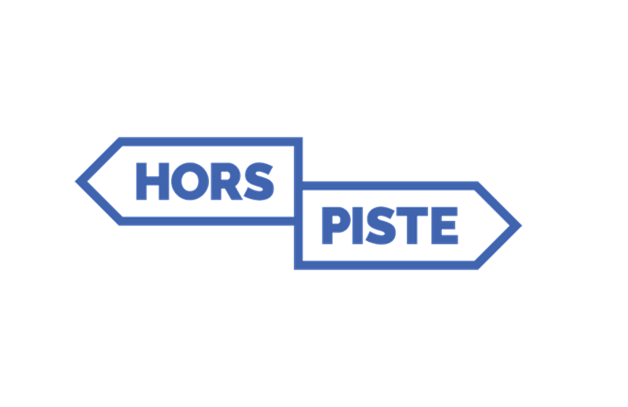 Échange en groupe!
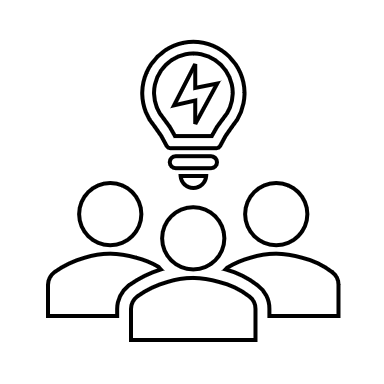 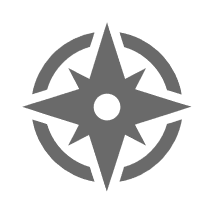 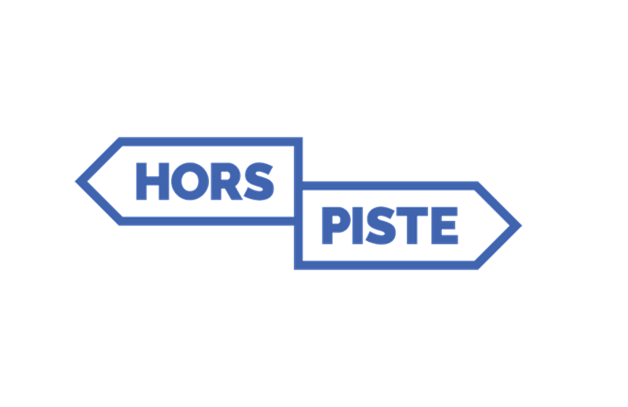 Défi Hors-Piste!
Mettre en place 2 stratégies d’approche, comportements engagés, ou habitudes de vie aidantes identifiées dans votre boussole (quadrant 4) afin de…

Vous approcher de ce qui est important pour vous
Tendre vers un mode de vie plus sain, conscient, et contribuant à votre bien-être
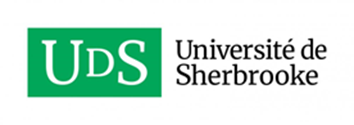 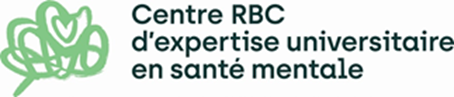